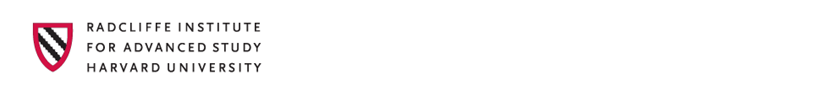 Tackling the Backlog:
A Report from the Schlesinger Library on the Completion of a Five-Year Project (2007-2013)
Doing the Math
Books and serials 
8,000 vols.(est.)           9,500 vols.
                                         +3,000 vols.(5-yr growth)				  12,500 vols.  
Final: 12,813 titles cataloged
Average:  130 titles per month per person
Doing the Math
Manuscripts
4500’
     2325’ (5-yr growth estimate too small)
     8050’  (actual backlog)
Final:  6400’ processed
Average:  98’ per year per person
Doing the Math
Unpublished audiovisual
Unknown              12,000  audiotapes
                                  + 3,900  videotapes
					     15,900
Final:  8500 items processed
Average:  1218 per year
Principles
Books and serials:  a brief record for everything before circling back for full treatment
Manuscripts:  ranked (#1-3) at accessioning; only collections that could not be used until processed (e.g. #1) were included in backlog
Audiovisual:  large numbers and/or unidentified items given to audiovisual cataloger for separate finding aid; smaller numbers and/or those well identified were described by processor
Lessons Learned
Unexpected tidal wave of print/near print material removed from manuscript collections added to work of print catalogers
Increased demands upon in-house conservator
Plan ahead about statistics keeping: what is it you will want to know? How will you count it?  Beware of project creep
Lessons Learned
Manuscripts
7 processors hired over course of one year; later broken into smaller teams
Hired one half-time end processing assistant (who averaged 1.7 hours/linear ft.)
More effort towards making collections useable at accessioning
Reduction of collection size by 26% due to weeding of duplicate and inappropriate material
Benefits of Porous Boundaries in Cataloging/Processing
Print material remaining in a manuscript collection could have its own bib record, pointing to its location in the collection
Single print items might join a small constructed collection of similar items described in aggregate 
Develop flexible approaches to the description and housing of material: think creatively about the intersections between the bib record and the finding aid, the levels at which material is described, and which forms of description and housing might be of greatest benefit to the researcher
The “Complete Archivist”
Capitalize on the processor’s familiarity with the collection
Develop the skill sets so that every processor is equally conversant with handling paper, audiovisual, photographic, and born-digital material
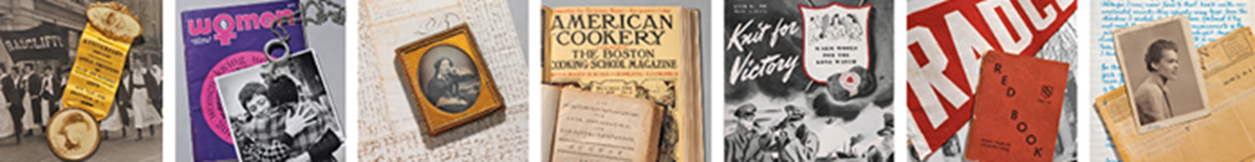